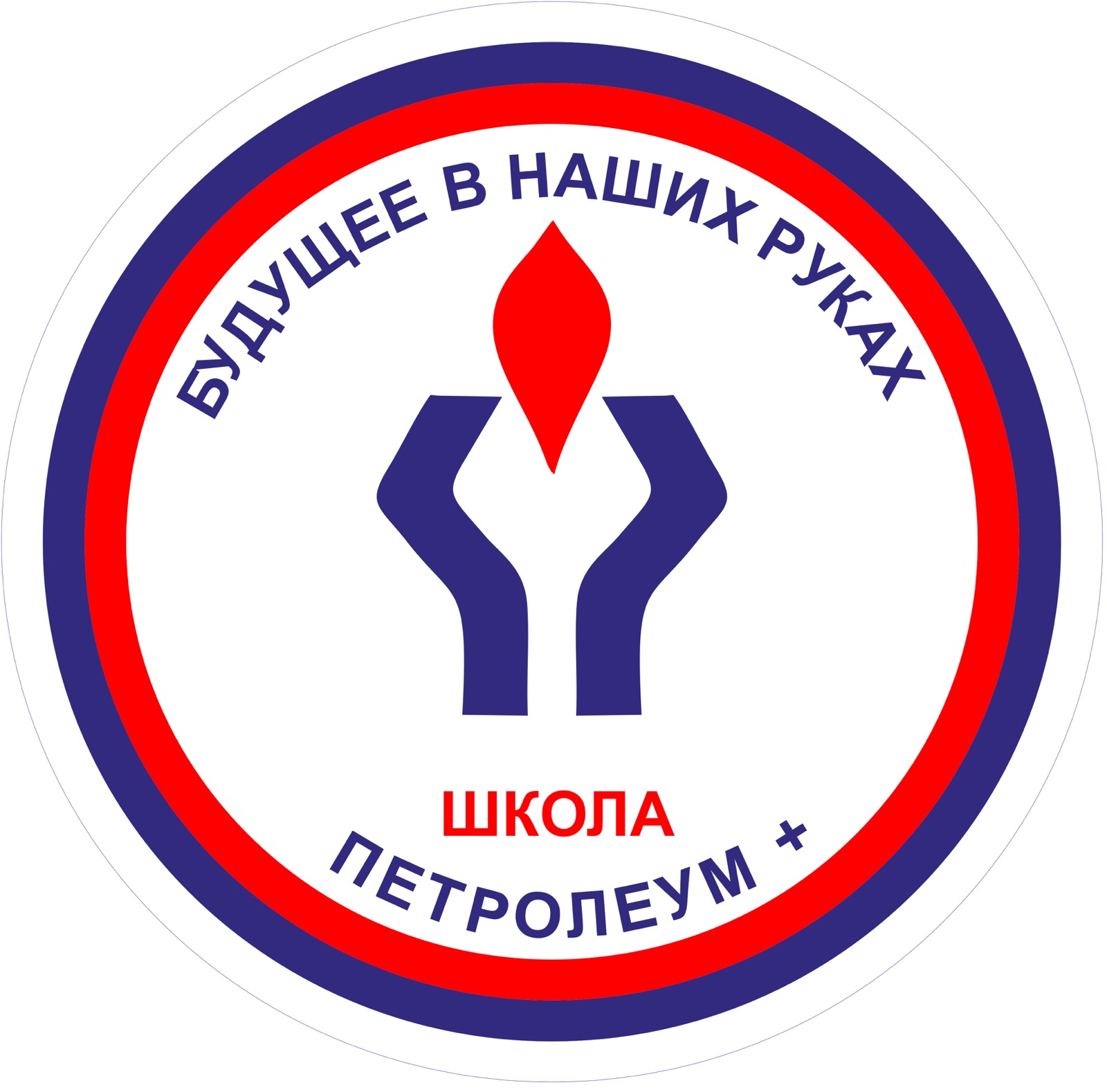 МОДЕЛЬ ОПОРНОЙ ПЛОЩАДКИпо психолого-педагогическому сопровождению обучающихся с ОВЗ НОО, получающих образование на дому или находящихся на длительном лечении (дистанционный формат)
Сафронова Е.Ю., педагог-психолог МАОУ «СОШ «Петролеум +» г. Перми

24.03.2022 г.
МАОУ «СОШ «Петролеум +» г. Перми 2004  обучающихся
Обучающихся с ОВЗ, инвалидностью, на домашнем и семейном обучении - 45 чел. (3 человека обучаются на дому, 5 –семейное образование)
Часто и долго болеющих, имеющих хроническое заболевание – 246 человек
С начала учебного года на карантин выводилось 6 классов (169 человек) 
Социально-реабилитационный центр для несовершеннолетних г. Перми «Милосердие» (в год от 10-20 обучающихся с ЗПР, НОДА, РАС)
Цифровые платформы Microsoft Teams, МЭО
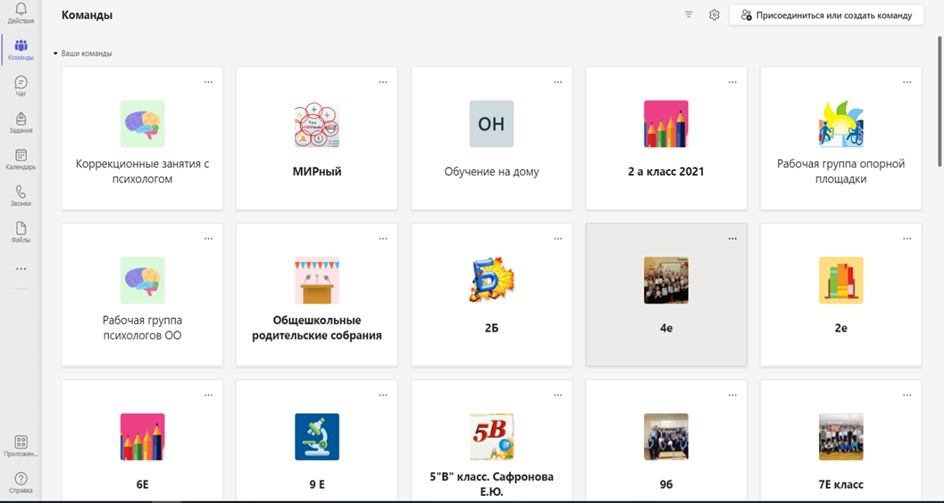 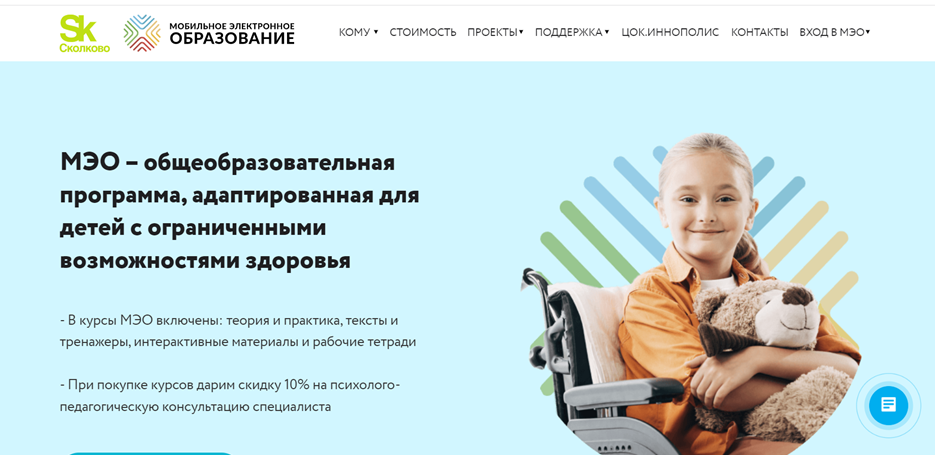 МОДЕЛЬ ОПОРНОЙ ПЛОЩАДКИ
АДАПТАЦИЯ В ОБРАЗОВАТЕЛЬНОЕ ПРОСТРАНСТВО (класс, школа)
Одноклассники
Учителя, специалисты ППС, ПМПК, ШПМПк, специалисты межведомственного взаимодействия
Семья
РЕБЕНОК
СОДЕРЖАНИЕ МОДЕЛИ
Психолого-педагогическое сопровождение
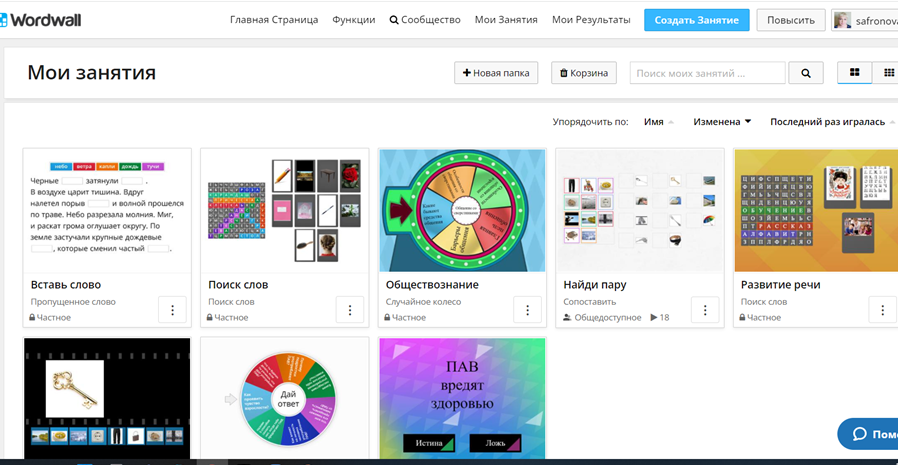 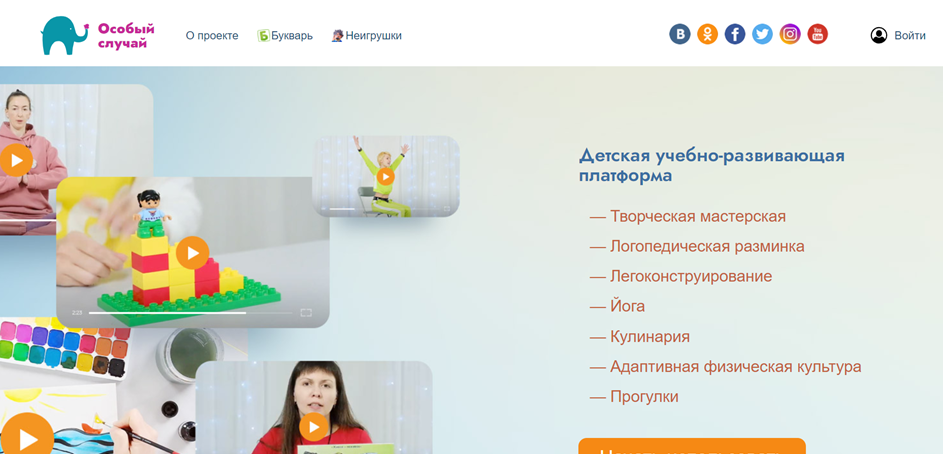